English for Banking – VocabularyRoberta GrandiUniversità della Valle d’Aosta
The material used in this lesson is adapted from Ian Mackezie, English for  Business Studies. A course for Business studies and Economics students, Cambridge UP, 2010
Unit 14 p. 73 - Banking vocabulary: Back to the basicsBritish English vs American English
Am E
Checking account/ Current account
Savings or deposit account / Time or notice account
Br E
Banking vocabulary: Back to the basicsBritish English vs American English
Am E
Checking account
Checking account/ Current account
Savings or deposit account / Time or notice account
Br E
Current account
Banking vocabulary: Back to the basicsBritish English vs American English
Am E
Checking account
Time or notice account
Italian
Checking account/ Current account
Savings or deposit account / Time or notice account
Br E
Current account
Savings or deposit account
Banking vocabulary: Back to the basicsBritish English vs American English
Am E
Checking account
Time or notice account
Italian
Conto corrente
Conto deposito (libretto di risparmio)
Checking account/ Current account
Savings or deposit account / Time or notice account
Br E
Current account
Savings or deposit account
Banking vocabulary: Back to the basicsBritish English vs American English
Am E
Checking account
Time or notice account
Italian
Conto corrente
Conto deposito (libretto di risparmio)
Checking account/ Current account
Savings or deposit account / Time or notice account
Br E
Current account
Savings or deposit account
A checking account is an account at a bank in which a customer deposits money for immediate use. For example, one may utilize a checking account for one's monthly expenses, such as a mortgage payment or groceries. Because most customers keep money in a checking account for a shorter period than in a savings account, a current account pays a lower (or no) interest rate. 
Deposit account or Time account or Savings account is an individual's account at a commercial bank into which the customer can deposit cash or cheques and from which he or she can draw out money subject to giving notice to the bank. Deposit accounts are mainly held as a form of personal saving and used to finance irregular one-off payments.
(Farlex Financial Dictionary. )
Banking vocabulary: Back to the basicsBritish English vs American English
Am E
Checking account
Time or notice account
Italian
Conto corrente
Conto deposito (libretto di risparmio)
Checking account/ Current account
Savings or deposit account / Time or notice account
ATM  / Cashpoint or Hole in the wall 
Checkbook / Chequebook
Br E
Current account
Savings or deposit account
Banking vocabulary: Back to the basicsBritish English vs American English
Am E
Checking account
Time or notice account
ATM (Automatic Teller Machine)
Italian
Conto corrente
Conto deposito (libretto di risparmio)
Bancomat
Checking account/ Current account
Savings or deposit account / Time or notice account
ATM  / Cashpoint or Hole in the wall 
Checkbook / Chequebook
Br E
Current account
Savings or deposit account
Cashpoint / Hole in the wall
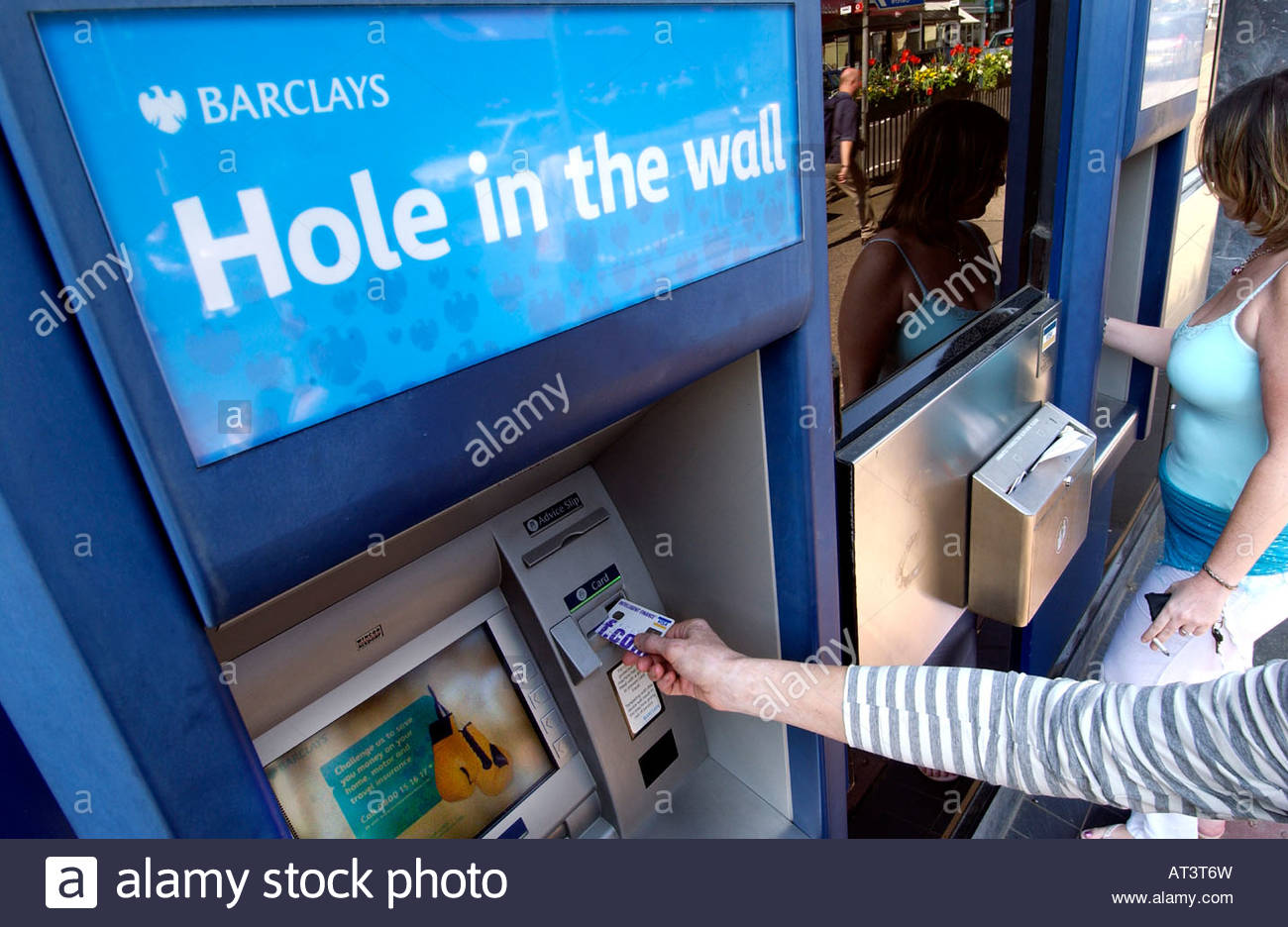 Banking vocabulary: Back to the basicsBritish English vs American English
Am E
Checking account
Time or notice account
ATM (Automatic Teller Machine) 
Checkbook
Italian
Conto corrente
Conto deposito (libretto di risparmio)
Bancomat
Libretto degli assegni
Checking account/ Current account
Savings or deposit account / Time or notice account
ATM  / Cashpoint or Hole in the wall 
Checkbook / Chequebook
Br E
Current account
Savings or deposit account
Cashpoint / Hole in the wall
Chequebook
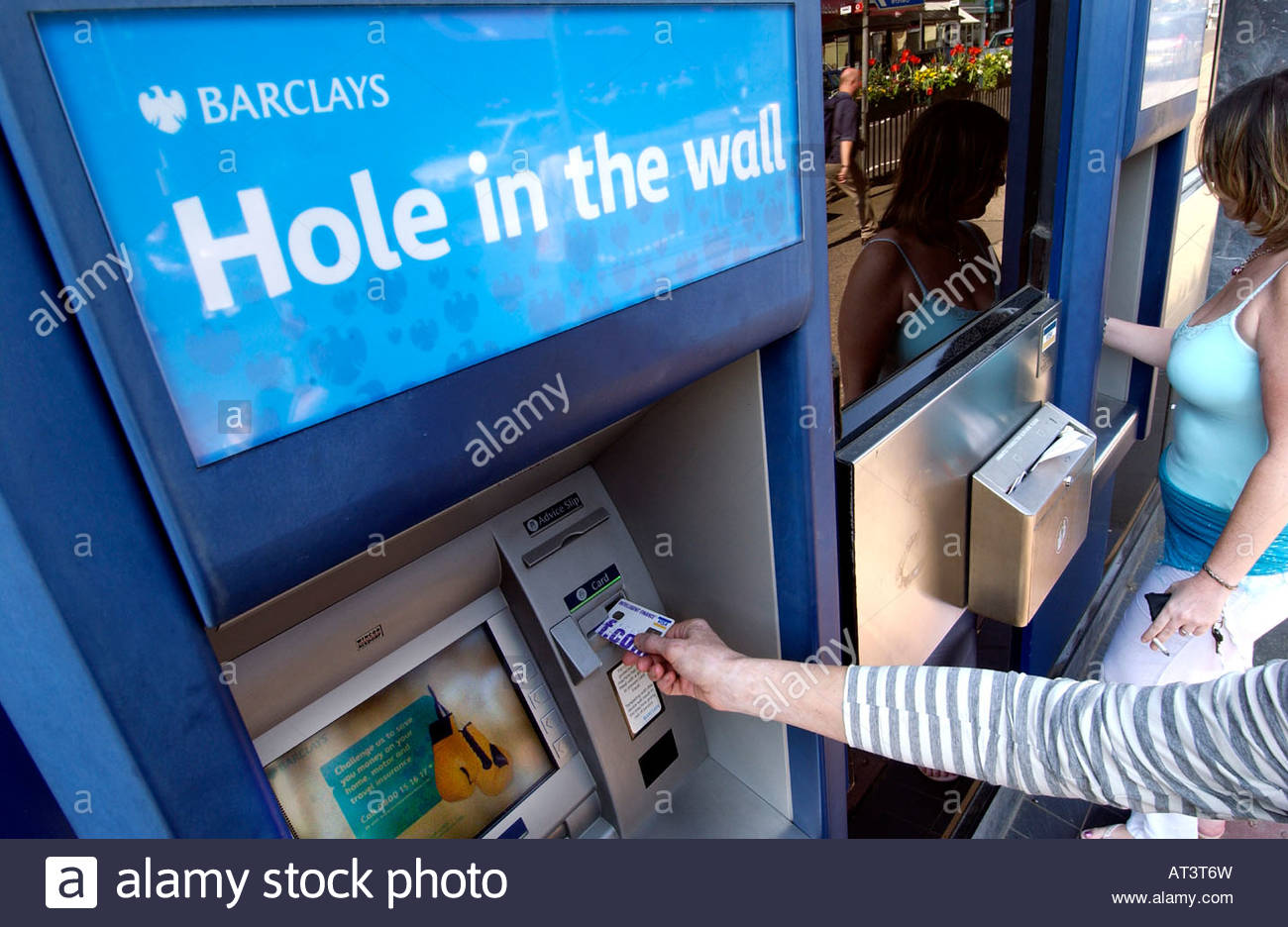 Banking vocabulary: Back to the basicsMatch the words with their definitions (p. 73)
Banking vocabulary: Back to the basicsMatch the words with their definitions (p. 73)
1-d – Mortgage
2-e - Overdraft
3-a - Credit card
4-c - Loan
5-b - Debit Card
Reading: Banks and financial institutions (pp. 73-74)
Retail banks or 1)___________ (often called High Street banks in Britain) receive deposits from, and make loans to, individuals and small companies. 2)_________ work with big companies, giving financial advice, raising capital by issuing stocks or shares and bonds, arranging mergers and takeover bids, and so on. They also generally offer stockbroking and portfolio management services to rich corporate and individual clients. Wealthy individuals can also use 3)________ , which provide them with banking and investment services, and 4) __________which are private investment funds for wealthy investors (both individuals and institutions) that use a wider variety of (risky) investing strategies than traditional investment funds, in order to achieve higher returns.
In the USA, where many banks went bankrupt following the Wall Street Crash in 1929, a law was passed in 1934 (the Glass-Steagall Act) that separated commercial banks and investment banks or stockbroking firms. For the rest of the 20th century, there were regulations in the US, Britain and Japan that prevented commercial banks from doing investment banking business.
Insert the names of the following types of financial institutions in the spaces in the text: 

Commercial banks
Hedge funds
Investment banks
Islamic banks
Non-bank financial intermediaries
Private banks
Stockbrokers
Reading: Banks and financial institutions (pp. 73-74)
In other countries, including Germany and Switzerland, large banks did all kinds of financial business. But starting in the 1980s, many rules were ended by financial deregulation, and Glass-Steagall was repealed in 1999. Large banks became international conglomerates offering a complete range of financial services that were previously provided by banks, 5) _____ and insurance companies.
6) _______ , in Islamic countries and major financial centres, offer interest-free banking. They do not pay interest to depositors or charge interest to borrowers, but invest in companies and share the profits (or losses) with their depositors.
Some car manufacturers, food retailers and department stores now offer products like personal loans, credit cards and insurance. Technically these are not banks but 7) ___________.
Insert the names of the following types of financial institutions in the spaces in the text: 

Commercial banks
Hedge funds
Investment banks
Islamic banks
Non-bank financial intermediaries
Private banks
Stockbrokers
Reading: Banks and financial institutions (pp. 73-74)
Retail banks or 1)___________ (often called High Street banks in Britain) receive deposits from, and make loans to, individuals and small companies. 2)_________ work with big companies, giving financial advice, raising capital by issuing stocks or shares and bonds, arranging mergers and takeover bids, and so on. They also generally offer stockbroking and portfolio management services to rich corporate and individual clients. Wealthy individuals can also use 3)________ , which provide them with banking and investment services, and 4) __________which are private investment funds for wealthy investors (both individuals and institutions) that use a wider variety of (risky) investing strategies than traditional investment funds, in order to achieve higher returns.
In the USA, where many banks went bankrupt following the Wall Street Crash in 1929, a law was passed in 1934 (the Glass-Steagall Act) that separated commercial banks and investment banks or stockbroking firms. For the rest of the 20th century, there were regulations in the US, Britain and Japan that prevented commercial banks from doing investment banking business.
Insert the names of the following types of financial institutions in the spaces in the text: 

Commercial banks
Hedge funds
Investment banks
Islamic banks
Non-bank financial intermediaries
Private banks
Stockbrokers
1) Commercial banks 2) investment banks 3) private banks 4) hedge funds 5) stockbrokers 6) Islamic banks 7) Non-bank financial intermediaries
Reading: Banks and financial institutions (pp. 73-74)
In other countries, including Germany and Switzerland, large banks did all kinds of financial business. But starting in the 1980s, many rules were ended by financial deregulation, and Glass-Steagall was repealed in 1999. Large banks became international conglomerates offering a complete range of financial services that were previously provided by banks, 5) _____ and insurance companies.
6) _______ , in Islamic countries and major financial centres, offer interest-free banking. They do not pay interest to depositors or charge interest to borrowers, but invest in companies and share the profits (or losses) with their depositors.
Some car manufacturers, food retailers and department stores now offer products like personal loans, credit cards and insurance. Technically these are not banks but 7) ___________.
Insert the names of the following types of financial institutions in the spaces in the text: 

Commercial banks
Hedge funds
Investment banks
Islamic banks
Non-bank financial intermediaries
Private banks
Stockbrokers
1) Commercial banks 2) investment banks 3) private banks 4) hedge funds 5) stockbrokers 6) Islamic banks 7) Non-bank financial intermediaries
Vocabulary 1 – Find the words or expressions in the text which mean the following (p. 74)
Retail banks or 1)___________ (often called High Street banks in Britain) receive deposits from, and make loans to, individuals and small companies. 2)_________ work with big companies, giving financial advice, raising capital by issuing stocks or shares and bonds, arranging mergers and takeover bids, and so on. They also generally offer stockbroking and portfolio management services to rich corporate and individual clients. Wealthy individuals can also use 3)________ , which provide them with banking and investment services, and 4) __________which are private investment funds for wealthy investors (both individuals and institutions) that use a wider variety of (risky) investing strategies than traditional investment funds, in order to achieve higher returns.
In the USA, where many banks went bankrupt following the Wall Street Crash in 1929, a law was passed in 1934 (the Glass-Steagall Act) that separated commercial banks and investment banks or stockbroking firms. For the rest of the 20th century, there were regulations in the US, Britain and Japan that prevented commercial banks from doing investment banking business. 
In other countries, including Germany and Switzerland, large banks did all kinds of financial business. But starting in the 1980s, many rules were ended by financial deregulation, and Glass-Steagall was repealed in 1999. Large banks became international conglomerates offering a complete range of financial services that were previously provided by banks, 5) _____ and insurance companies.
6) _______ , in Islamic countries and major financial centres, offer interest-free banking. They do not pay interest to depositors or charge interest to borrowers, but invest in companies and share the profits (or losses) with their depositors.
a group of companies, operating in different fields, which have joined together
a sum of money borrowed from a bank
all the investments owned by an individual or organization
Vocabulary 1 – Find the words or expressions in the text which mean the following (p. 74)
Retail banks or 1)___________ (often called High Street banks in Britain) receive deposits from, and make loans to, individuals and small companies. 2)_________ work with big companies, giving financial advice, raising capital by issuing stocks or shares and bonds, arranging mergers and takeover bids, and so on. They also generally offer stockbroking and portfolio management services to rich corporate and individual clients. Wealthy individuals can also use 3)________ , which provide them with banking and investment services, and 4) __________which are private investment funds for wealthy investors (both individuals and institutions) that use a wider variety of (risky) investing strategies than traditional investment funds, in order to achieve higher returns.
In the USA, where many banks went bankrupt following the Wall Street Crash in 1929, a law was passed in 1934 (the Glass-Steagall Act) that separated commercial banks and investment banks or stockbroking firms. For the rest of the 20th century, there were regulations in the US, Britain and Japan that prevented commercial banks from doing investment banking business. 
In other countries, including Germany and Switzerland, large banks did all kinds of financial business. But starting in the 1980s, many rules were ended by financial deregulation, and Glass-Steagall was repealed in 1999. Large banks became international conglomerates offering a complete range of financial services that were previously provided by banks, 5) _____ and insurance companies.
6) _______ , in Islamic countries and major financial centres, offer interest-free banking. They do not pay interest to depositors or charge interest to borrowers, but invest in companies and share the profits (or losses) with their depositors.
Conglomerate
Loan
portfolio
a group of companies, operating in different fields, which have joined together
a sum of money borrowed from a bank
all the investments owned by an individual or organization
Vocabulary 1 – Find the words or expressions in the text which mean the following (p. 74)
Retail banks or 1)___________ (often called High Street banks in Britain) receive deposits from, and make loans to, individuals and small companies. 2)_________ work with big companies, giving financial advice, raising capital by issuing stocks or shares and bonds, arranging mergers and takeover bids, and so on. They also generally offer stockbroking and portfolio management services to rich corporate and individual clients. Wealthy individuals can also use 3)________ , which provide them with banking and investment services, and 4) __________which are private investment funds for wealthy investors (both individuals and institutions) that use a wider variety of (risky) investing strategies than traditional investment funds, in order to achieve higher returns.
In the USA, where many banks went bankrupt following the Wall Street Crash in 1929, a law was passed in 1934 (the Glass-Steagall Act) that separated commercial banks and investment banks or stockbroking firms. For the rest of the 20th century, there were regulations in the US, Britain and Japan that prevented commercial banks from doing investment banking business. 
In other countries, including Germany and Switzerland, large banks did all kinds of financial business. But starting in the 1980s, many rules were ended by financial deregulation, and Glass-Steagall was repealed in 1999. Large banks became international conglomerates offering a complete range of financial services that were previously provided by banks, 5) _____ and insurance companies.
6) _______ , in Islamic countries and major financial centres, offer interest-free banking. They do not pay interest to depositors or charge interest to borrowers, but invest in companies and share the profits (or losses) with their depositors.
buying and selling stocks or shares for clients
certificates of debt issued by governments or companies to raise money
certificates representing part-ownership of a company
Vocabulary 1 – Find the words or expressions in the text which mean the following (p. 74)
Retail banks or 1)___________ (often called High Street banks in Britain) receive deposits from, and make loans to, individuals and small companies. 2)_________ work with big companies, giving financial advice, raising capital by issuing stocks or shares and bonds, arranging mergers and takeover bids, and so on. They also generally offer stockbroking and portfolio management services to rich corporate and individual clients. Wealthy individuals can also use 3)________ , which provide them with banking and investment services, and 4) __________which are private investment funds for wealthy investors (both individuals and institutions) that use a wider variety of (risky) investing strategies than traditional investment funds, in order to achieve higher returns.
In the USA, where many banks went bankrupt following the Wall Street Crash in 1929, a law was passed in 1934 (the Glass-Steagall Act) that separated commercial banks and investment banks or stockbroking firms. For the rest of the 20th century, there were regulations in the US, Britain and Japan that prevented commercial banks from doing investment banking business. 
In other countries, including Germany and Switzerland, large banks did all kinds of financial business. But starting in the 1980s, many rules were ended by financial deregulation, and Glass-Steagall was repealed in 1999. Large banks became international conglomerates offering a complete range of financial services that were previously provided by banks, 5) _____ and insurance companies.
6) _______ , in Islamic countries and major financial centres, offer interest-free banking. They do not pay interest to depositors or charge interest to borrowers, but invest in companies and share the profits (or losses) with their depositors.
buying and selling stocks or shares for clients
certificates of debt issued by governments or companies to raise money
certificates representing part-ownership of a company
stockbroking
bonds
Stocks or shares
Vocabulary 1 – Find the words or expressions in the text which mean the following (p. 74)
Retail banks or 1)___________ (often called High Street banks in Britain) receive deposits from, and make loans to, individuals and small companies. 2)_________ work with big companies, giving financial advice, raising capital by issuing stocks or shares and bonds, arranging mergers and takeover bids, and so on. They also generally offer stockbroking and portfolio management services to rich corporate and individual clients. Wealthy individuals can also use 3)________ , which provide them with banking and investment services, and 4) __________which are private investment funds for wealthy investors (both individuals and institutions) that use a wider variety of (risky) investing strategies than traditional investment funds, in order to achieve higher returns.
In the USA, where many banks went bankrupt following the Wall Street Crash in 1929, a law was passed in 1934 (the Glass-Steagall Act) that separated commercial banks and investment banks or stockbroking firms. For the rest of the 20th century, there were regulations in the US, Britain and Japan that prevented commercial banks from doing investment banking business. 
In other countries, including Germany and Switzerland, large banks did all kinds of financial business. But starting in the 1980s, many rules were ended by financial deregulation, and Glass-Steagall was repealed in 1999. Large banks became international conglomerates offering a complete range of financial services that were previously provided by banks, 5) _____ and insurance companies.
6) _______ , in Islamic countries and major financial centres, offer interest-free banking. They do not pay interest to depositors or charge interest to borrowers, but invest in companies and share the profits (or losses) with their depositors.
money placed in a bank
the ending or relaxing of legal restrictions
the money invested in a business
Vocabulary 1 – Find the words or expressions in the text which mean the following (p. 74)
Retail banks or 1)___________ (often called High Street banks in Britain) receive deposits from, and make loans to, individuals and small companies. 2)_________ work with big companies, giving financial advice, raising capital by issuing stocks or shares and bonds, arranging mergers and takeover bids, and so on. They also generally offer stockbroking and portfolio management services to rich corporate and individual clients. Wealthy individuals can also use 3)________ , which provide them with banking and investment services, and 4) __________which are private investment funds for wealthy investors (both individuals and institutions) that use a wider variety of (risky) investing strategies than traditional investment funds, in order to achieve higher returns.
In the USA, where many banks went bankrupt following the Wall Street Crash in 1929, a law was passed in 1934 (the Glass-Steagall Act) that separated commercial banks and investment banks or stockbroking firms. For the rest of the 20th century, there were regulations in the US, Britain and Japan that prevented commercial banks from doing investment banking business. 
In other countries, including Germany and Switzerland, large banks did all kinds of financial business. But starting in the 1980s, many rules were ended by financial deregulation, and Glass-Steagall was repealed in 1999. Large banks became international conglomerates offering a complete range of financial services that were previously provided by banks, 5) _____ and insurance companies.
6) _______ , in Islamic countries and major financial centres, offer interest-free banking. They do not pay interest to depositors or charge interest to borrowers, but invest in companies and share the profits (or losses) with their depositors.
deposits
deregulation
capital
money placed in a bank
the ending or relaxing of legal restrictions
the money invested in a business
Vocabulary 1 – Find the words or expressions in the text which mean the following (p. 74)
Retail banks or 1)___________ (often called High Street banks in Britain) receive deposits from, and make loans to, individuals and small companies. 2)_________ work with big companies, giving financial advice, raising capital by issuing stocks or shares and bonds, arranging mergers and takeover bids, and so on. They also generally offer stockbroking and portfolio management services to rich corporate and individual clients. Wealthy individuals can also use 3)________ , which provide them with banking and investment services, and 4) __________which are private investment funds for wealthy investors (both individuals and institutions) that use a wider variety of (risky) investing strategies than traditional investment funds, in order to achieve higher returns.
In the USA, where many banks went bankrupt following the Wall Street Crash in 1929, a law was passed in 1934 (the Glass-Steagall Act) that separated commercial banks and investment banks or stockbroking firms. For the rest of the 20th century, there were regulations in the US, Britain and Japan that prevented commercial banks from doing investment banking business. 
In other countries, including Germany and Switzerland, large banks did all kinds of financial business. But starting in the 1980s, many rules were ended by financial deregulation, and Glass-Steagall was repealed in 1999. Large banks became international conglomerates offering a complete range of financial services that were previously provided by banks, 5) _____ and insurance companies.
6) _______ , in Islamic countries and major financial centres, offer interest-free banking. They do not pay interest to depositors or charge interest to borrowers, but invest in companies and share the profits (or losses) with their depositors.
the price paid for borrowing money, paid to the lenders
the profits made on investments
unable to pay debts or continue to do business
Vocabulary 1 – Find the words or expressions in the text which mean the following (p. 74)
Retail banks or 1)___________ (often called High Street banks in Britain) receive deposits from, and make loans to, individuals and small companies. 2)_________ work with big companies, giving financial advice, raising capital by issuing stocks or shares and bonds, arranging mergers and takeover bids, and so on. They also generally offer stockbroking and portfolio management services to rich corporate and individual clients. Wealthy individuals can also use 3)________ , which provide them with banking and investment services, and 4) __________which are private investment funds for wealthy investors (both individuals and institutions) that use a wider variety of (risky) investing strategies than traditional investment funds, in order to achieve higher returns.
In the USA, where many banks went bankrupt following the Wall Street Crash in 1929, a law was passed in 1934 (the Glass-Steagall Act) that separated commercial banks and investment banks or stockbroking firms. For the rest of the 20th century, there were regulations in the US, Britain and Japan that prevented commercial banks from doing investment banking business. 
In other countries, including Germany and Switzerland, large banks did all kinds of financial business. But starting in the 1980s, many rules were ended by financial deregulation, and Glass-Steagall was repealed in 1999. Large banks became international conglomerates offering a complete range of financial services that were previously provided by banks, 5) _____ and insurance companies.
6) _______ , in Islamic countries and major financial centres, offer interest-free banking. They do not pay interest to depositors or charge interest to borrowers, but invest in companies and share the profits (or losses) with their depositors.
the price paid for borrowing money, paid to the lenders
the profits made on investments
unable to pay debts or continue to do business
Interest
returns
bankrupt
Vocabulary 1 – Find the words or expressions in the text which mean the following (p. 74)
Retail banks or 1)___________ (often called High Street banks in Britain) receive deposits from, and make loans to, individuals and small companies. 2)_________ work with big companies, giving financial advice, raising capital by issuing stocks or shares and bonds, arranging mergers and takeover bids, and so on. They also generally offer stockbroking and portfolio management services to rich corporate and individual clients. Wealthy individuals can also use 3)________ , which provide them with banking and investment services, and 4) __________which are private investment funds for wealthy investors (both individuals and institutions) that use a wider variety of (risky) investing strategies than traditional investment funds, in order to achieve higher returns.
In the USA, where many banks went bankrupt following the Wall Street Crash in 1929, a law was passed in 1934 (the Glass-Steagall Act) that separated commercial banks and investment banks or stockbroking firms. For the rest of the 20th century, there were regulations in the US, Britain and Japan that prevented commercial banks from doing investment banking business. 
In other countries, including Germany and Switzerland, large banks did all kinds of financial business. But starting in the 1980s, many rules were ended by financial deregulation, and Glass-Steagall was repealed in 1999. Large banks became international conglomerates offering a complete range of financial services that were previously provided by banks, 5) _____ and insurance companies.
6) _______ , in Islamic countries and major financial centres, offer interest-free banking. They do not pay interest to depositors or charge interest to borrowers, but invest in companies and share the profits (or losses) with their depositors.
when one company combines with another one
when one company offers to buy another one
Vocabulary 1 – Find the words or expressions in the text which mean the following (p. 74)
Retail banks or 1)___________ (often called High Street banks in Britain) receive deposits from, and make loans to, individuals and small companies. 2)_________ work with big companies, giving financial advice, raising capital by issuing stocks or shares and bonds, arranging mergers and takeover bids, and so on. They also generally offer stockbroking and portfolio management services to rich corporate and individual clients. Wealthy individuals can also use 3)________ , which provide them with banking and investment services, and 4) __________which are private investment funds for wealthy investors (both individuals and institutions) that use a wider variety of (risky) investing strategies than traditional investment funds, in order to achieve higher returns.
In the USA, where many banks went bankrupt following the Wall Street Crash in 1929, a law was passed in 1934 (the Glass-Steagall Act) that separated commercial banks and investment banks or stockbroking firms. For the rest of the 20th century, there were regulations in the US, Britain and Japan that prevented commercial banks from doing investment banking business. 
In other countries, including Germany and Switzerland, large banks did all kinds of financial business. But starting in the 1980s, many rules were ended by financial deregulation, and Glass-Steagall was repealed in 1999. Large banks became international conglomerates offering a complete range of financial services that were previously provided by banks, 5) _____ and insurance companies.
6) _______ , in Islamic countries and major financial centres, offer interest-free banking. They do not pay interest to depositors or charge interest to borrowers, but invest in companies and share the profits (or losses) with their depositors.
when one company combines with another one
when one company offers to buy another one
merger
Takeover bid
Vocabulary 2 –  complete the groups of collocations by choosing a word from the box (some of them were in the text you read before) (p. 74)
advice, capital, interest, issue, laws, make, pay, provide
Bonds, stocks and shares, cheques (checks)

capital, services, loans

charge, pay, receive

Interest, a deposit, debts 

Loans, money, profits

Make, pass, violate 

Offer, give, seek

Provide, raise, invest
Vocabulary 2 –  complete the groups of collocations by choosing a word from the box (some of them were in the text you read before) (p. 74)
advice, capital, interest, issue, laws, make, pay, provide
Bonds, stocks and shares, cheques (checks)

capital, services, loans

charge, pay, receive

Interest, a deposit, debts 

Loans, money, profits

Make, pass, violate 

Offer, give, seek

Provide, raise, invest
Issue
Provide
Interest
Pay
Make
Laws 
Advice 
Capital
Put the sentences in the right order (Reading p. 75)
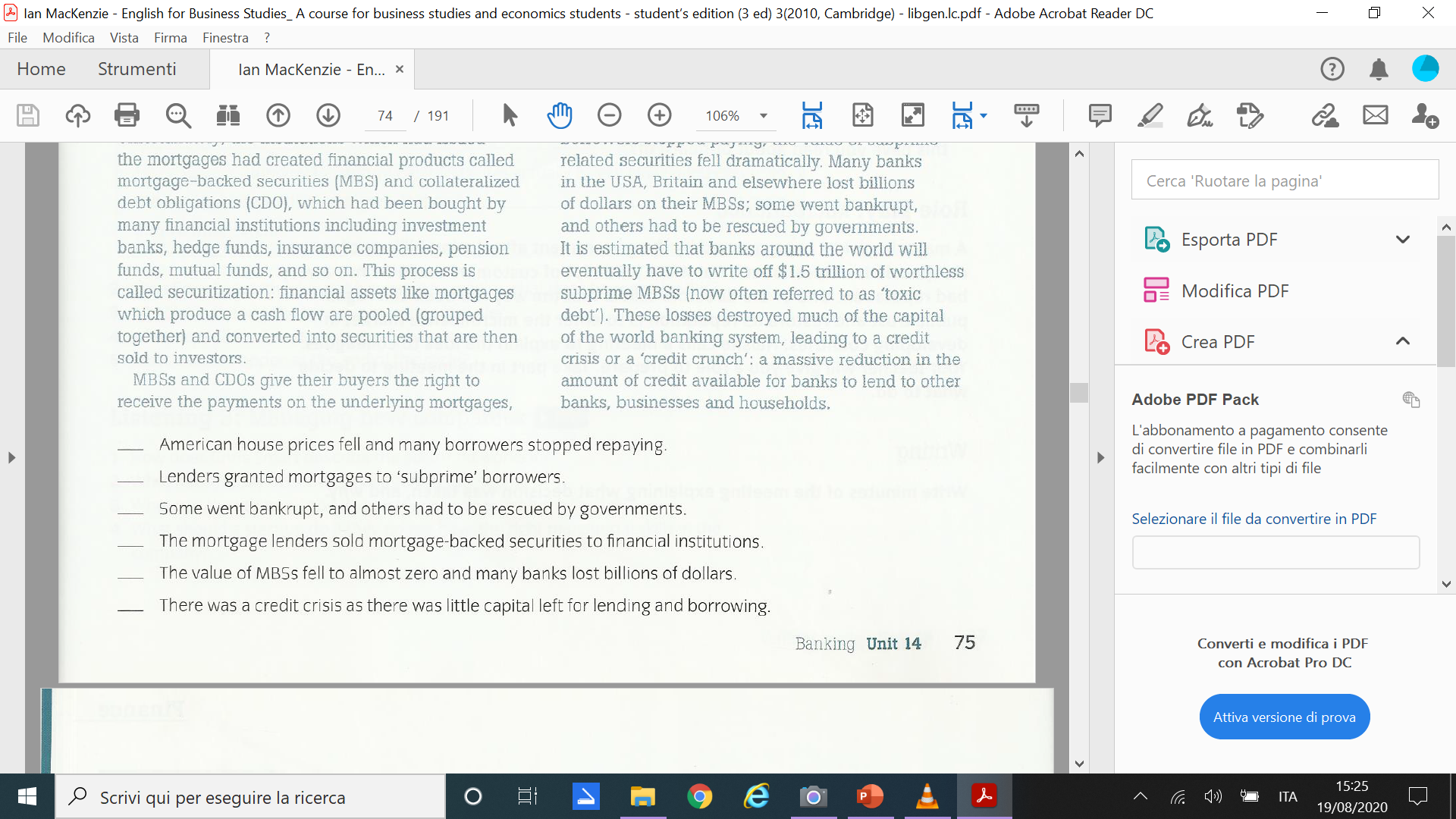 MBS: Mortgage Based Securites
Now read the text and check
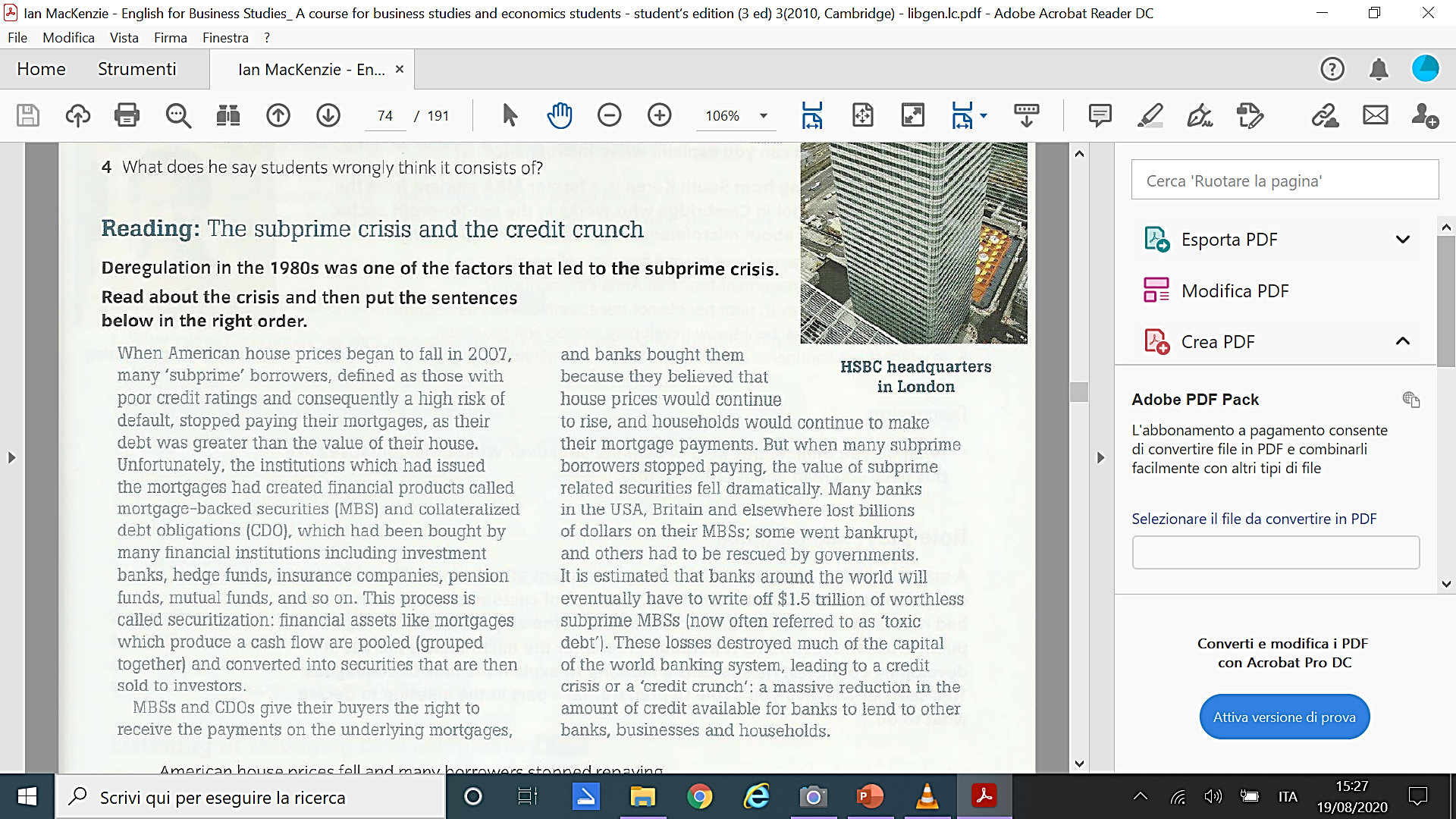 Put the sentences in the right order (Reading p. 75)
3

1

5

2

4

6
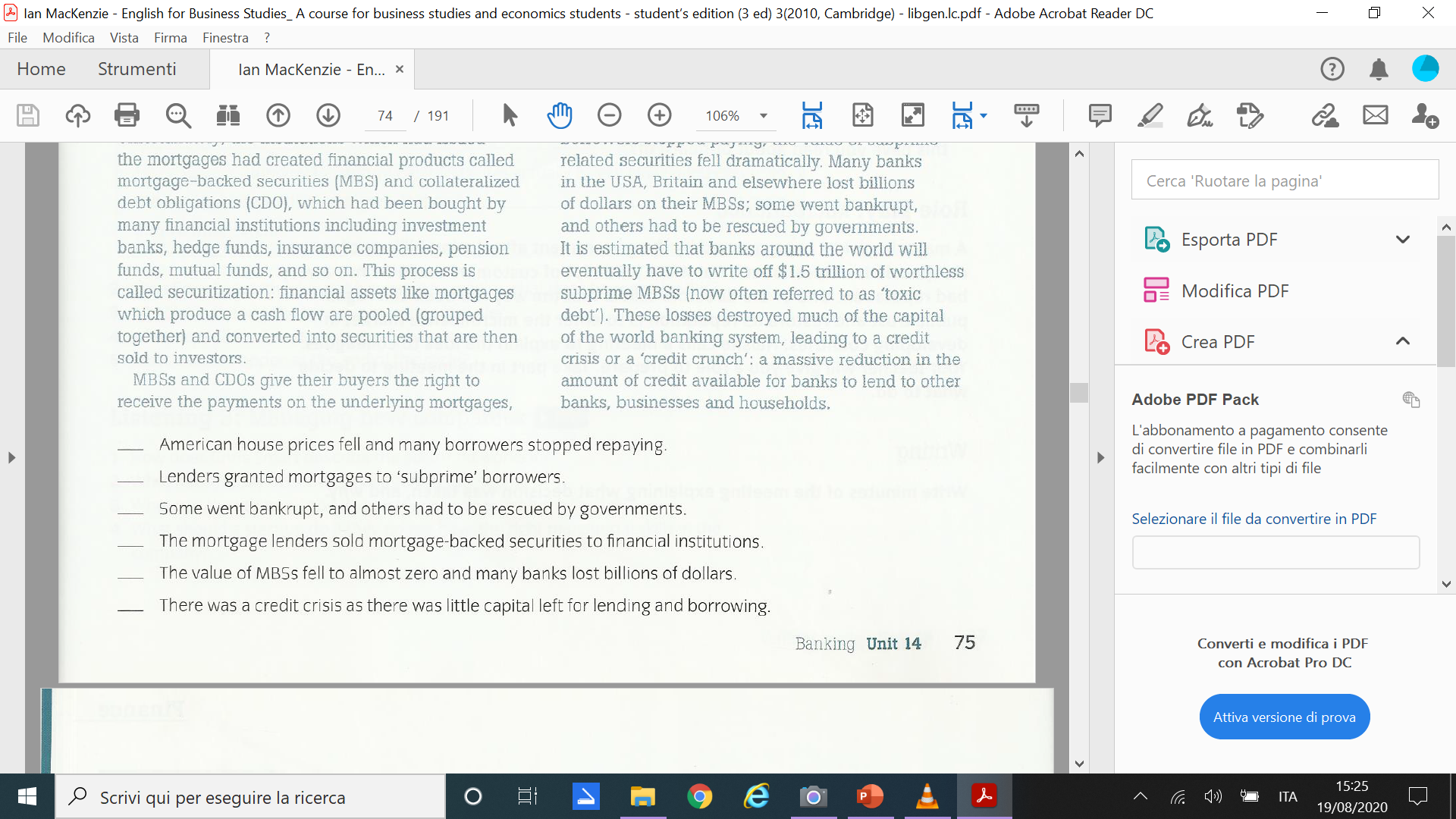 https://www.youtube.com/watch?v=r3SB9CArkPo
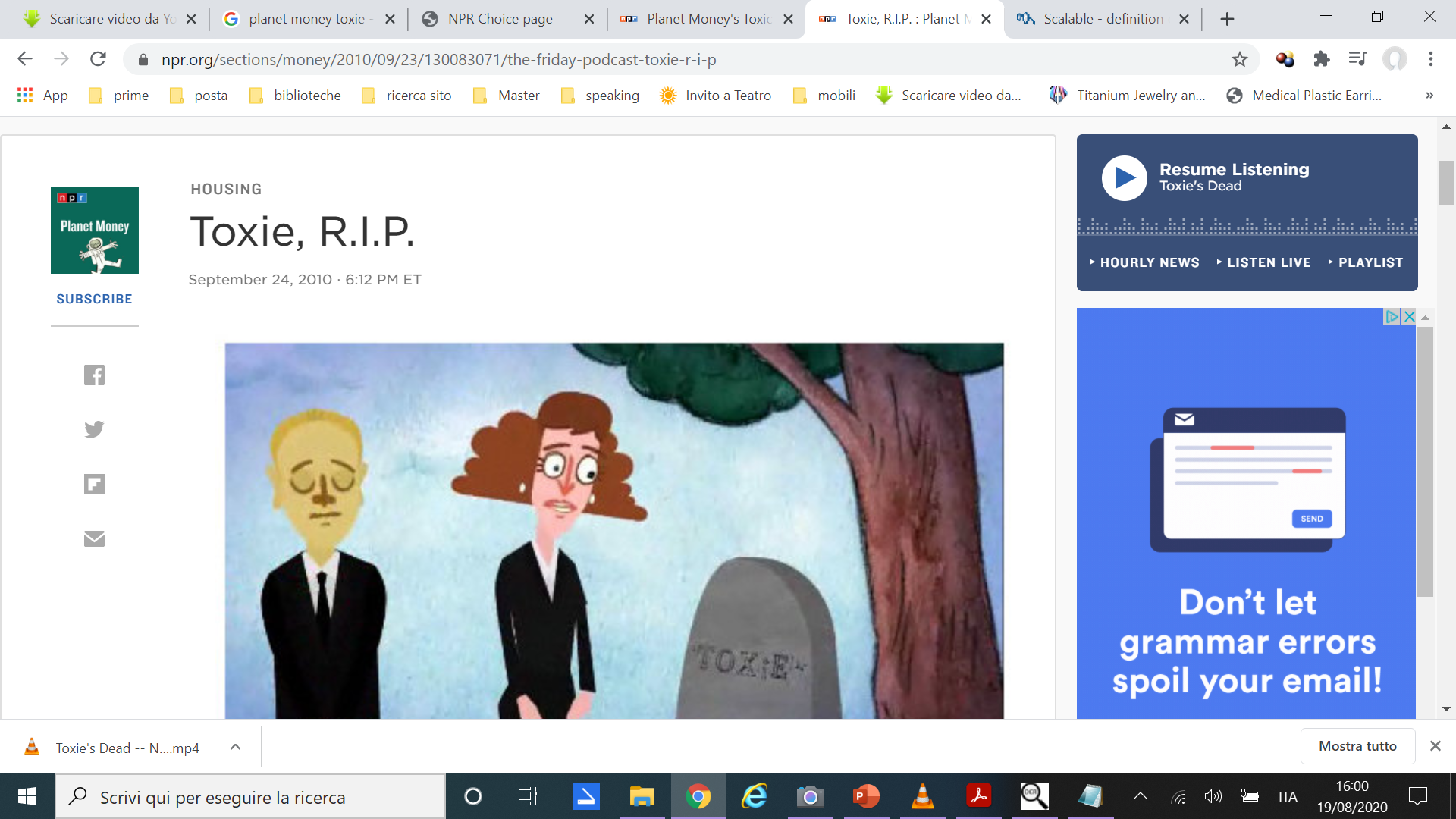 p. 76 Vocabulary: match up the words and definitions
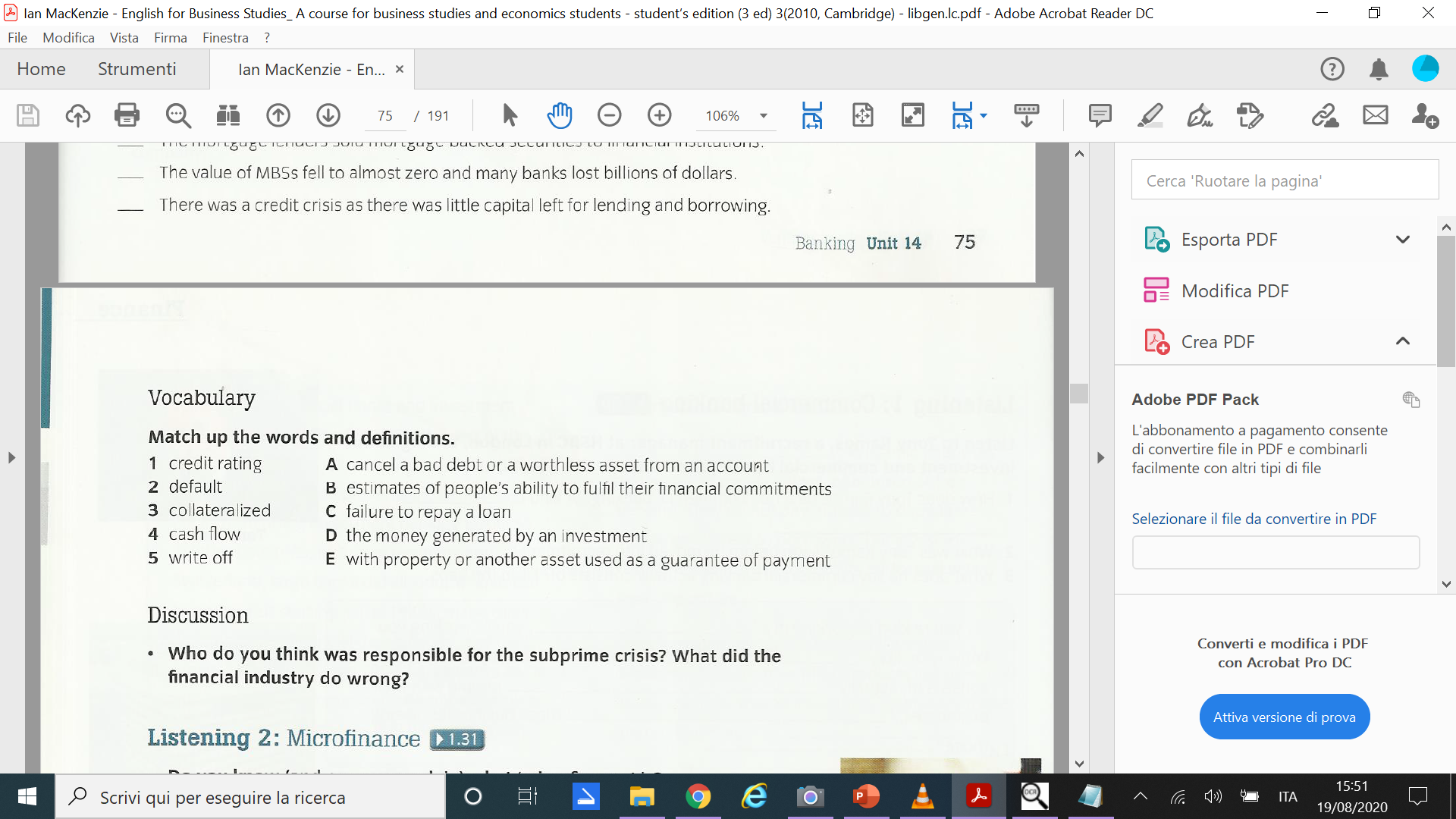 p. 76 Vocabulary: match up the words and definitions
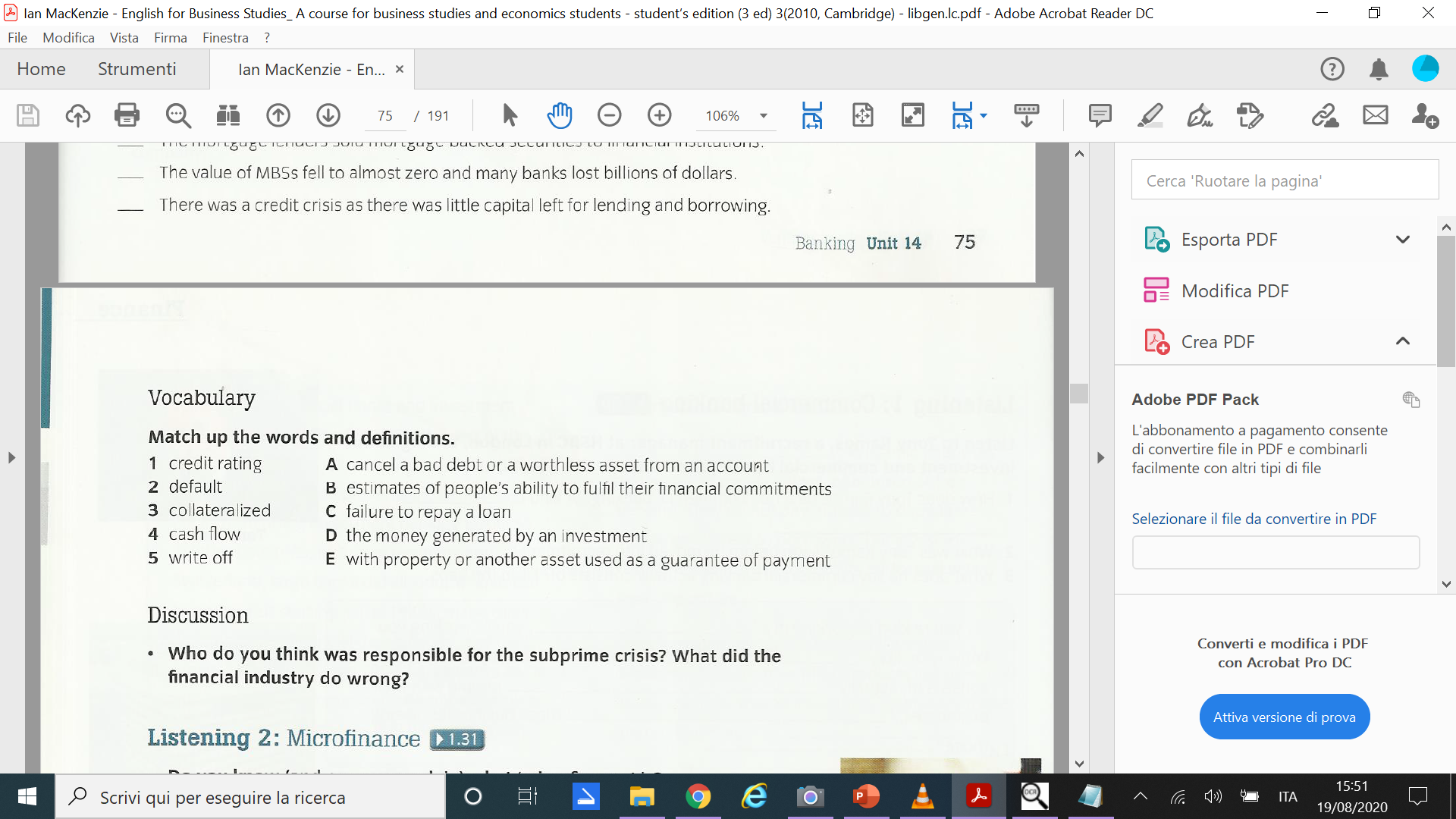 1b
2c
3e
4d
5a